DINOSAURS
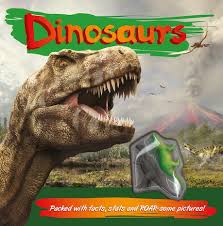 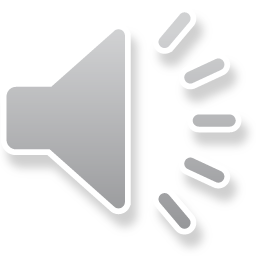 BY RYAN
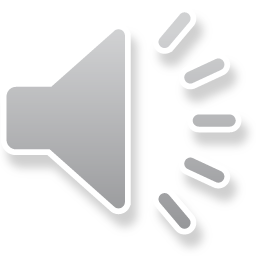 T-Rex had a long tail and short arms.
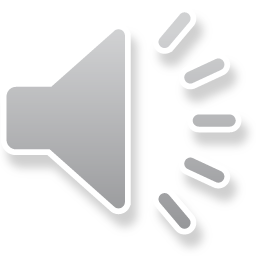 A brachiosaurus had a long neck.
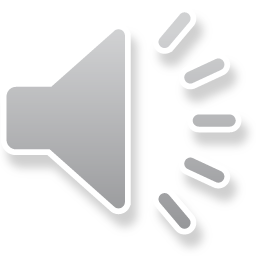 All dinosaurs had different names.
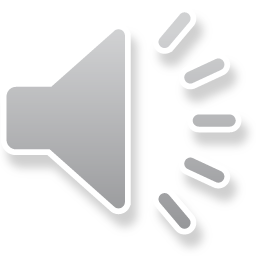